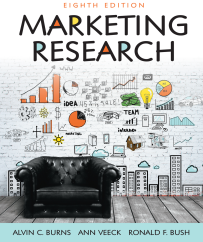 Chapter 11
Dealing with Field Work
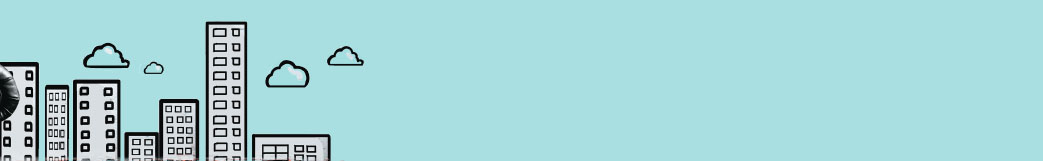 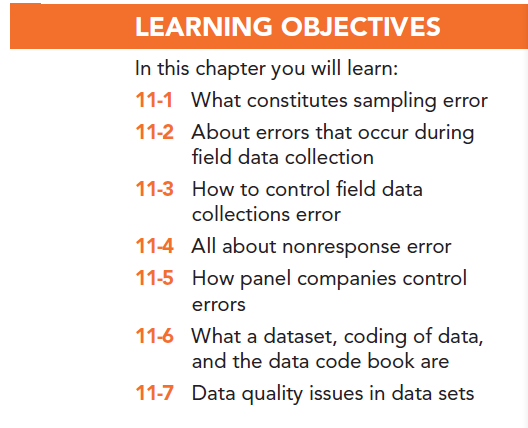 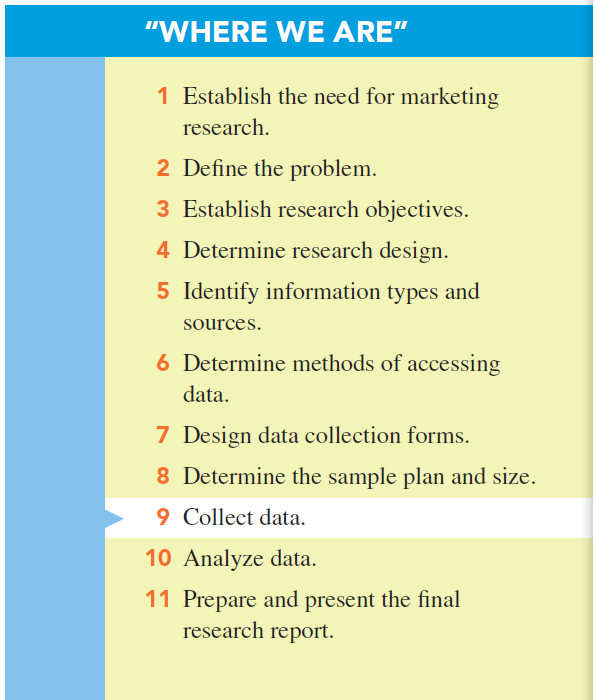 Dealing with Field Work
There are two main types of errors in survey research:
Sampling error
Non-sampling error
Non-sampling error includes all errors in a survey except those due to the sampling plan or sample size.
Nonsampling Error
Nonsampling error includes:
All types of nonresponse error
Data gathering errors
Data handling errors
Data analysis errors
Interpretation errors
Data Collection
Data collection is the phase of the marketing research process during which respondents provide their answers or information to inquiries posed to them by the researcher.
Possible Errors in Field Data Collection
Fieldworker error: errors committed by the persons who administer the questionnaires
Respondent error: errors committed on the part of the respondent
Errors may be either intentional or unintentional.
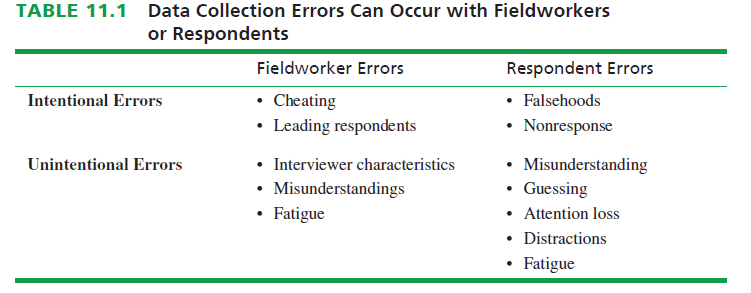 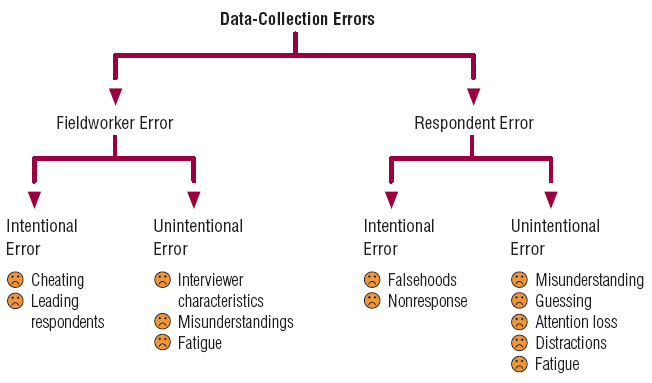 Intentional Fieldworker Errors
Intentional fieldworker error: errors committed when a data collection person willfully violates the data collection requirements set forth by the researcher
Intentional Fieldworker Errors
Interviewer cheating occurs when the interviewer intentionally misrepresents respondents
Leading respondents occurs when the interviewer influences respondent’s answers through wording, voice inflection, or body language
Unintentional Fieldworker Error
Unintentional fieldworker error: errors committed when an interviewer believes he or she is performing correctly
Unintentional Fieldworker Error
Interviewer personal characteristics occurs because of the interviewer’s personal characteristics such as accent, sex, and demeanor.
Interviewer misunderstanding occurs when the interviewer believes he or she knows how to administer a survey but instead does it incorrectly.
Fatigue-related mistakes occur when interviewer becomes tired.
Intentional Respondent Error
Intentional respondent error: errors committed when there are respondents that willfully misrepresent themselves in surveys
14-
Intentional Respondent Error
Falsehoods occur when respondents fail to tell the truth in surveys.
Nonresponse occurs when the prospective respondent fails to take part in a survey or to answer specific questions on the survey.
Unintentional Respondent Error
Unintentional respondent error: errors committed when a respondent gives a response that is not valid but that he or she believes is the truth
Unintentional Respondent Error
Respondent misunderstanding occurs when a respondent gives an answer without comprehending the question and/or the accompanying instructions.
Guessing occurs when a respondent gives an answer when he or she is uncertain of its accuracy.
Unintentional Respondent Error
Attention loss occurs when a respondent’s interest in the survey wanes
Distractions (such as interruptions) may occur while questionnaire administration takes place
Fatigue occurs when a respondent becomes tired of participating in a survey
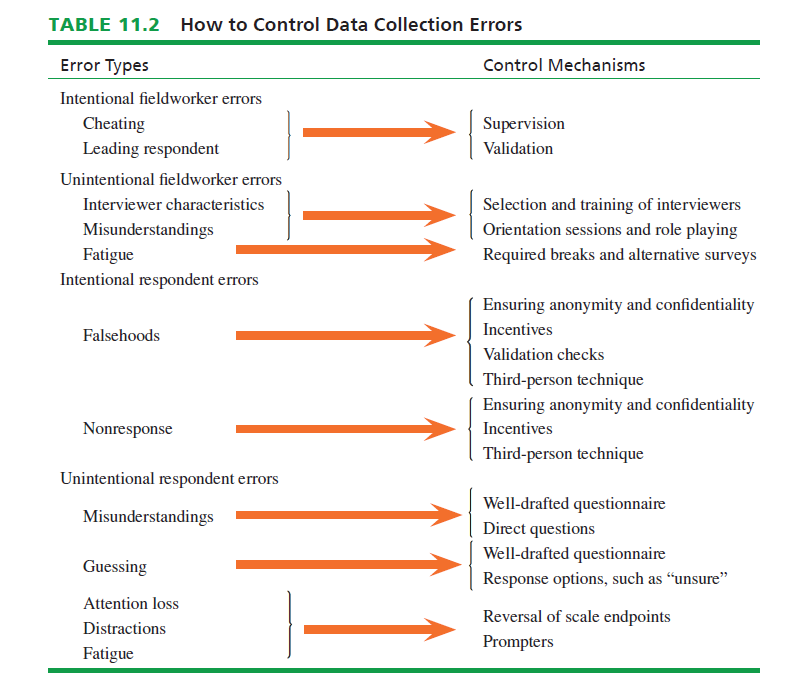 Field Data Collection Quality Controls
Control of intentional fieldworker error
Supervision uses administrators to oversee the work of field data collection workers.
Validation verifies that the interviewer did the work.
Field Data Collection Quality Controls
Control of unintentional fieldworker error
Orientation sessions are meetings in which the supervisor introduces the survey and questionnaire administration.
Role-playing sessions, which are dry runs or dress rehearsals of the questionnaire with the supervisor or some other interviewer playing the respondent’s role.
Field Data Collection Quality Controls
Control of intentional respondent error
Anonymity occurs when the respondent is assured that his or her name will not be associated with his or her answers.
Confidentiality occurs when the respondent is given assurances that his or her answers will remain private. Both assurances are believed to be helpful in forestalling falsehoods.
Field Data Collection Quality Controls
Control of intentional respondent error
One tactic for reducing falsehoods and nonresponse error is the use of incentives, which are cash payments, gifts, or something of value promised to respondents in return for their participation.
Field Data Collection Quality Controls
Control of intentional respondent error
Another approach for reducing falsehoods is the use of validation checks, in which information provided by a respondent is confirmed during the interview.
A third-person technique can be used in a question, in which instead of directly quizzing the respondent, the question is couched in terms of a third person who is similar to the respondent.
Control of Unintentional Respondent Error
Well-drafted questionnaire instructions and examples are commonly used as a way of avoiding respondent confusion.
Control of Unintentional Respondent Error
The researcher can switch the positions of a few items on a scale, called reversals of scale endpoints, instead of putting all of the negative adjectives on one side and all the positive ones on the other side. 
Prompters are used to keep respondents on task and alert.
Data Collection Errors with Online Surveys
Multiple submissions by the same respondent
Bogus respondents and/or responses
Misrepresentation of the population
Nonresponse Error
Nonresponse: failure on the part of a prospective respondent to take part in a survey or to answer specific questions on the survey
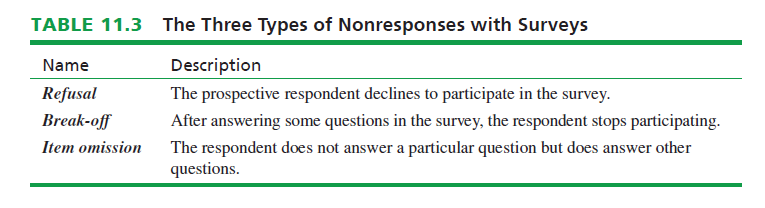 Refusals to Participate
A refusal occurs when a potential respondent declines to take part in the survey. Refusal rates differ by area of the country as well as by demographic differences.
Break-Offs During the Interview
A break-off occurs when a respondent reaches a certain point and then decides not to answer any more questions in the survey.
Refusals to Answer SpecificQuestions
Item omission is the phrase sometimes used to identify the percentage of the sample that did not answer a particular question.
What Is a Completed Interview?
The marketing researcher must define what is a “completed” interview.
A completed interview is often defined as one in which all the primary questions have been answered.
Measuring Nonresponse Error
The marketing research industry has an accepted way to calculate a survey’s response rate.
Response Rate
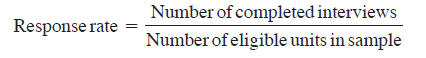 Nonresponse Error
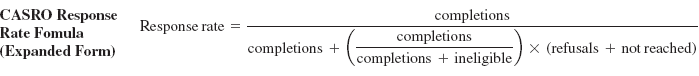 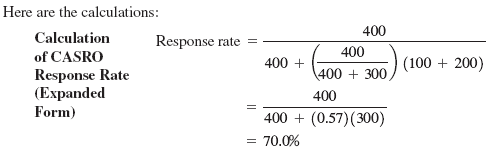 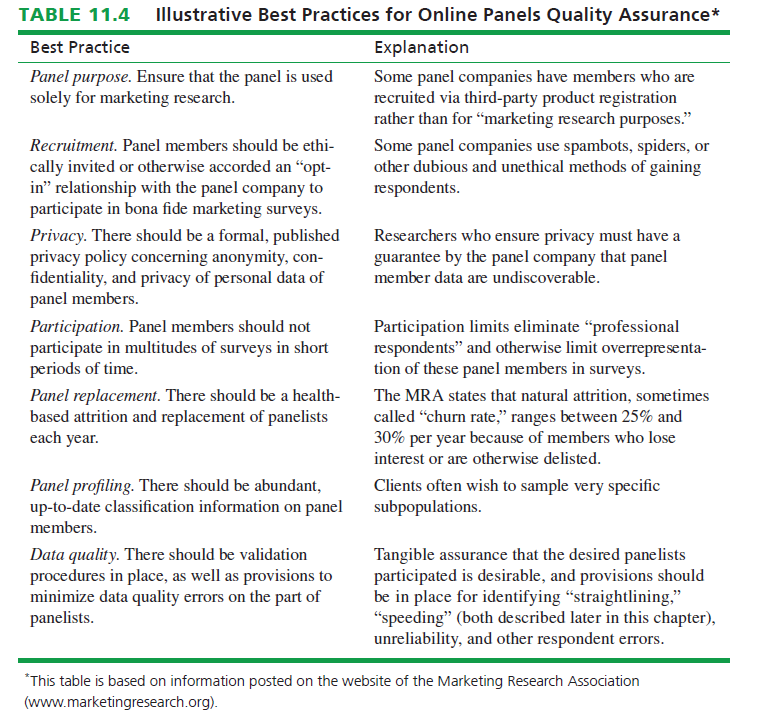 Dataset, Coding Data and the Data Code Book
A dataset is an arrangement of numbers (mainly) in rows and columns.
The dataset is created by an operation called data coding, defined as the identification of code values that are associated with the possible responses for each question on the questionnaire.
Dataset, Coding Data and the Data Code Book
In large-scale projects, and especially in cases in which the data entry is performed by a subcontractor, researchers use a data code book which identifies:
The questions on the questionnaire
The variable name or label that is associated with each question or question part 
The code numbers associated with each possible response to each question
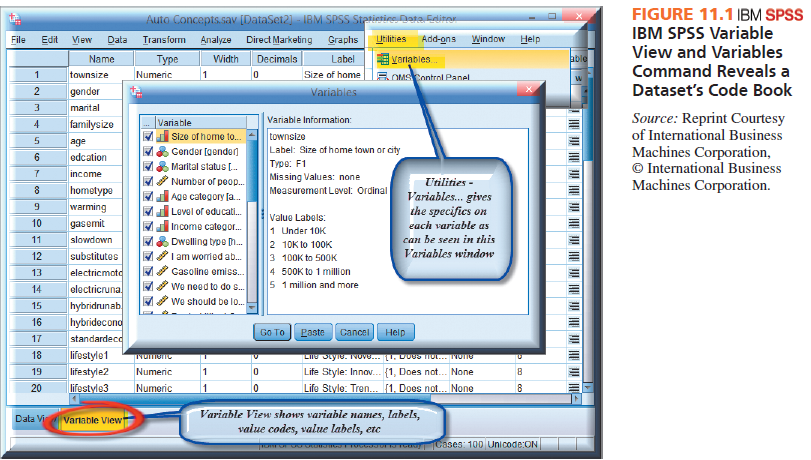 Data Quality Issues
What to look for in raw data inspection: 
Incomplete response:  an incomplete response is a break-off where the respondent stops answering in the middle of the questionnaire.
Nonresponses to specific questions (item omissions)
Data Quality Issues
What to look for in raw data inspection: 
Yea-saying or nay-saying:
A yea-saying pattern may be evident in the form of all “yes” or “strongly agree” answers.
The negative counterpart to the yea-saying is nay-saying, identifiable as persistent responses in the negative, or all “1” codes.
Middle-of-the-road patterns: The middle-of-the-road pattern is seen as a preponderance of “no opinion” responses or “3” codes.
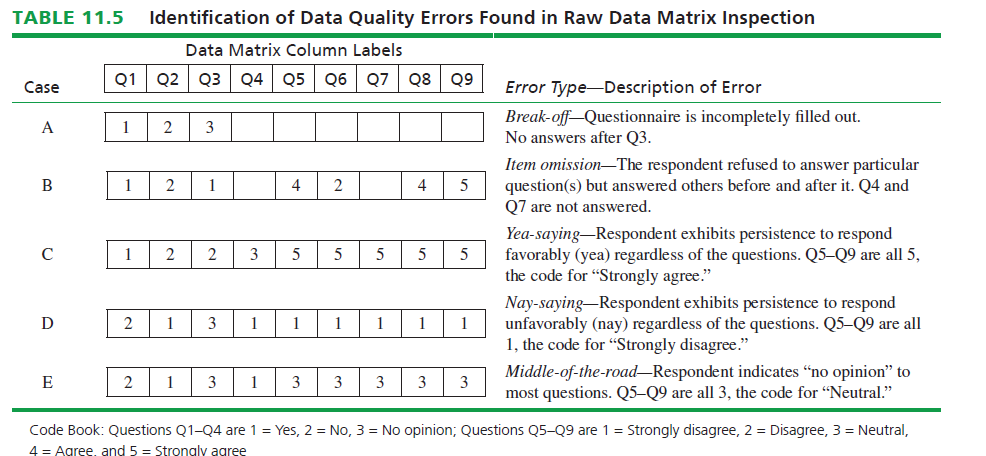 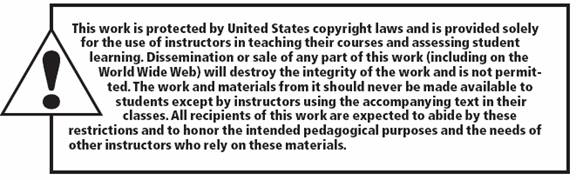 All rights reserved. No part of this publication may be reproduced, stored in a retrieval system, or transmitted, in any form or by any means, electronic, mechanical, photocopying, recording, or otherwise, without the prior written permission of the publisher. Printed in the United States of America.